入院前からケアマネジャーがいる場合
（介護保険利用者）
退院支援計画立案後～退院予定1週間前
③退院
見込みの連絡
調整要否基準・在宅可否判断基準を活用
入　院
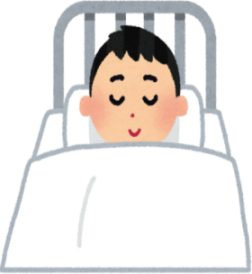 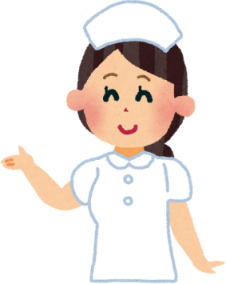 ④退院前調整
④
病院協力のもと、
・本人家族の意向確認
・変更申請の必要性検討
・退院前のカンファレンスや
　担当者会議日程調整
病院スタッフ
①入院時連絡
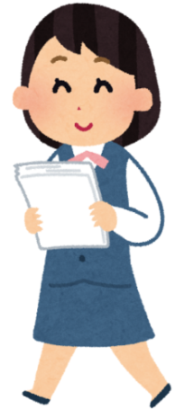 ③
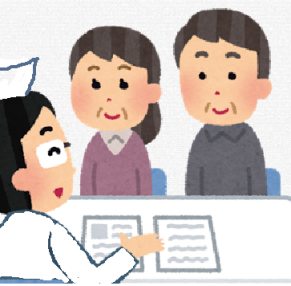 ②
退院調整期間
ケアマネジャー
家族
①
退　院
②入院時
　情報共有
病棟看護師は入院時聞き取りの際、家族に入院連絡のｻﾎﾟｰﾄ
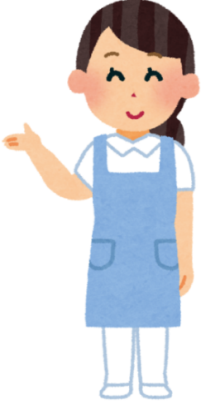 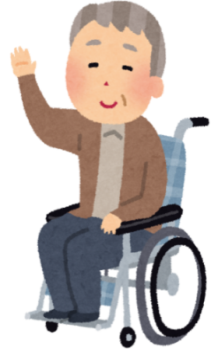 退院後の情報共有
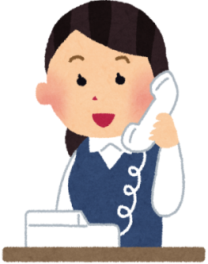 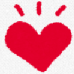 ｹｱﾏﾈｼﾞｬｰが入院を知って３日以内
お薬手帳・健康保険証で担当ｹｱﾏﾈｼﾞｬｰを確認
お互いの達成感が次の連携に繋がる。
退院調整における協働の成果が共有できれば、連携の機運が高まる。
ケアマネジャー
入院時にケアマネジャーがいない場合
（介護保険利用見込み）
入院後数日
①退院調整の
必要性の検討
認定申請チェックリストを活用
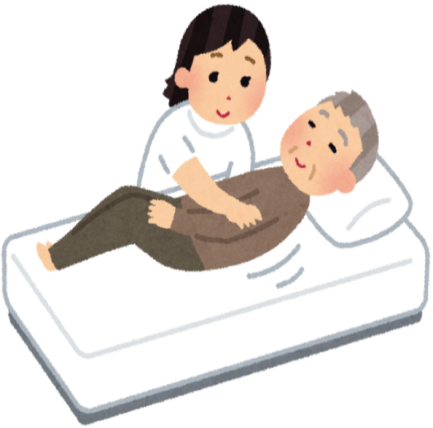 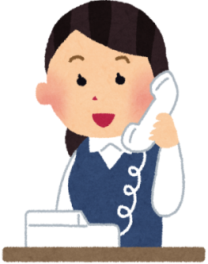 ③ｹｱﾏﾈｼﾞｬｰの決定
③
④
ケアマネジャー
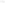 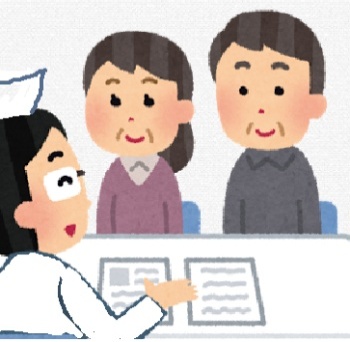 ④「ｹｱﾏﾈｼﾞｬｰがいる
　場合」の３以降に続く
①
退院調整期間
家族
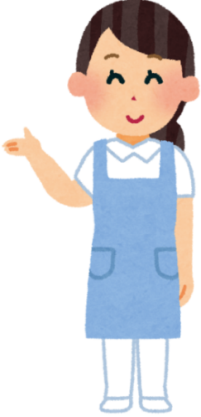 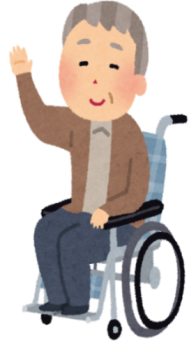 ②病棟や連携室で介護保険の説明
　申請や相談窓口案内
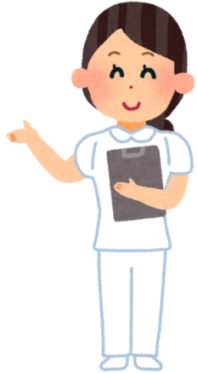 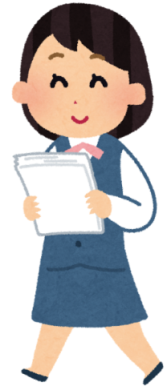 ②
´
②
病院スタッフ
´
退　院
② キーパーソンがいない等の場合
地域包括支援センター